NC DPI School-Based Practice Advisory Council for TBI
Courtney Licklider: School Psychologist  (Franklin)
Ashlee Taylor: School Psychologist  (Wake)
Stephen Hooper: Neuropsychologist  (Orange)
Sherry Todd:  School Psychologist (Winston- Salem/Forsyth)
William Walker*: Neuropsychologist  (Beaufort)
Kim McClellan: School Psychologist  (Currituck)
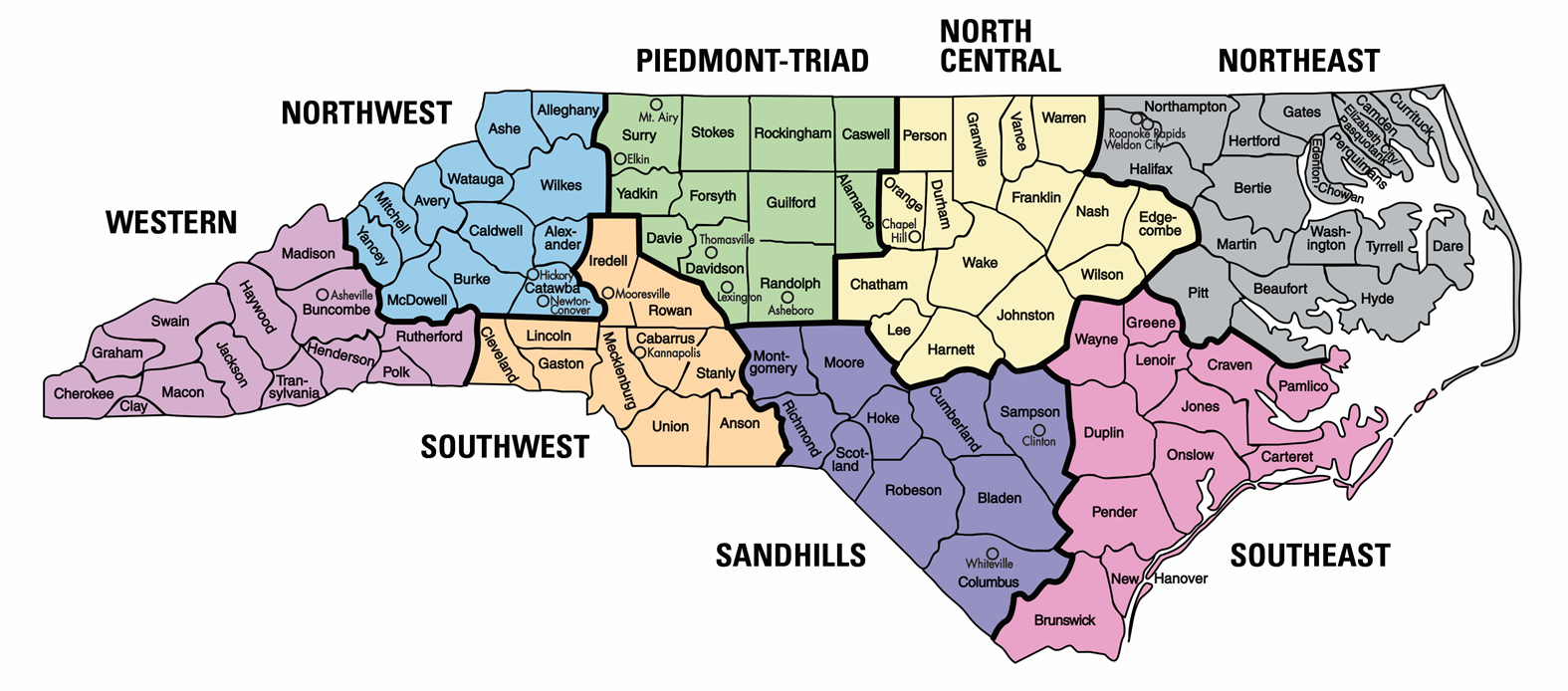 No representation at this time
Catherine Cuthbertson: School Psychologist  (Swain)
Laura Riley: PK School Psychologist  (Cabarrus – PK Specific)
 JoAnne Garay: School Psychologist  (Cabarrus)
Suzanne Bogle: School Psychologist  (Craven)
 Maureen Kaniuka: School Psychologist  (New Hanover)
No representation at this time
DPI:
 Dreama McCoy: Section Chief, Supporting Teaching and Related Services,
   NC DPI, Exceptional Children Division
 Lynn Makor: Consultant for School Psychology, 
   NC DPI Exceptional Children Division
*On Council for Consultation Only